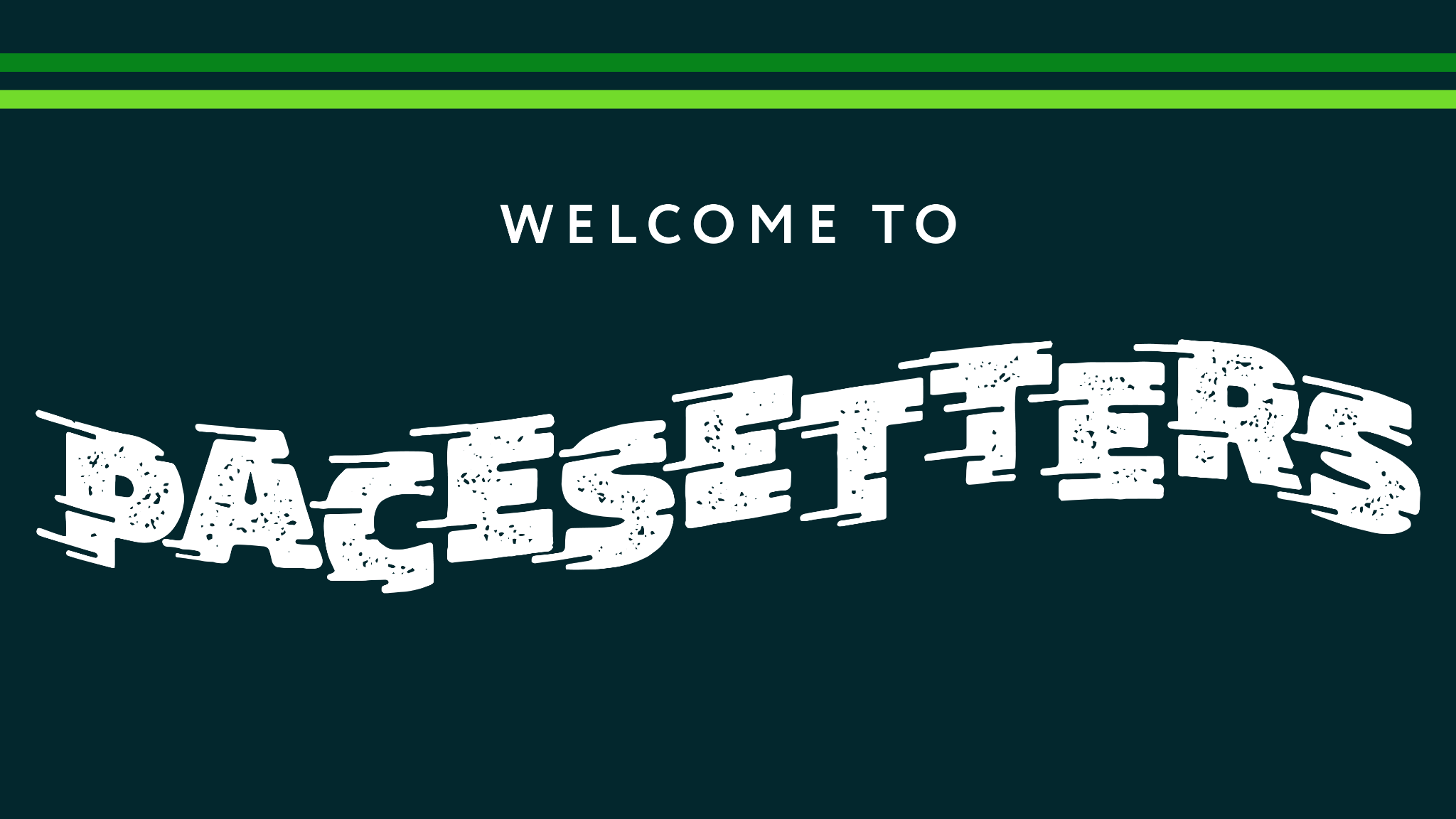 2 Samuel 9,19David & Mephibosheth
9:1 Then David said, “Is there yet anyone left of the house of Saul, that I may show him kindness for Jonathan’s sake?” 2 Now there was a servant of the house of Saul whose name was Ziba, and they called him to David; and the king said to him, “Are you Ziba?” And he said, “I am your servant.” 3 The king said, “Is there not yet anyone of the house of Saul to whom I may show the kindness of God?” . . .
“Hesed” – unmerited love, faithfulness, loyalty (248 times in OT)
2 Samuel 9,19David & Mephibosheth
WHAT KINDNESS LOOKS LIKE
GIVER: David
2 Samuel 9,19David & Mephibosheth
WHAT KINDNESS LOOKS LIKE
RECIPIENT: Mephibosheth
9:3 . . . Ziba said to the king, “There is still a son of Jonathan who is crippled in both feet.” 4 So the king said to him, “Where is he?” And Ziba said to the king, “Behold, he is in the house of Machir the son of Ammiel in Lo-debar.” 5 Then King David sent and brought him from the house of Machir the son of Ammiel, from Lo-debar. 6 Mephibosheth, the son of Jonathan the son of Saul, came to David and fell on his face and prostrated himself. And David said, “Mephibosheth.” And he said, “Here is your servant!”
2 Samuel 9,19David & Mephibosheth
WHAT KINDNESS LOOKS LIKE
RECIPIENT: Mephibosheth
CRIPPLED
2 Samuel 9,19David & Mephibosheth
WHAT KINDNESS LOOKS LIKE
RECIPIENT: Mephibosheth
CRIPPLED
OUTCAST
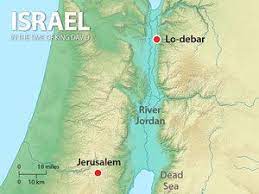 2 Samuel 9,19David & Mephibosheth
WHAT KINDNESS LOOKS LIKE
RECIPIENT: Mephibosheth
CRIPPLED
OUTCAST
CONDEMNED
19:28 “For all my father’s household was nothing but dead men before my lord the king . . .”
9:6 Mephibosheth, the son of Jonathan the son of Saul, came to David and fell on his face and prostrated himself.
2 Samuel 9,19David & Mephibosheth
WHAT KINDNESS LOOKS LIKE
EXTENT:
9:7 David said to him, “Do not fear, for I will surely show kindness to you for the sake of your father Jonathan, and will restore to you all the land of your grandfather Saul; and you shall eat at my table regularly.” 8 Again he prostrated himself and said, “What is your servant, that you should regard a dead dog like me?” 9 Then the king called Saul’s servant Ziba and said to him, “All that belonged to Saul and to all his house I have given to your master’s grandson . . .
2 Samuel 9,19David & Mephibosheth
WHAT KINDNESS LOOKS LIKE
EXTENT:
9:10 “You and your sons and your servants shall cultivate the land for him, and you shall bring in the produce so that your master’s grandson may have food; nevertheless Mephibosheth your master’s grandson shall eat at my table regularly.” . . . 
11 Then Ziba said to the king, “According to all that my lord the king commands his servant so your servant will do.” So Mephibosheth ate at David’s table as one of the king’s sons . . . 13 So Mephibosheth lived in Jerusalem, for he ate at the king’s table regularly. Now he was lame in both feet.
2 Samuel 9,19David & Mephibosheth
WHAT KINDNESS LOOKS LIKE
EXTENT:
Full pardon
2 Samuel 9,19David & Mephibosheth
WHAT KINDNESS LOOKS LIKE
EXTENT:
Full pardon
Full provision
2 Samuel 9,19David & Mephibosheth
WHAT KINDNESS LOOKS LIKE
EXTENT:
Full pardon
Full provision
Full access
2 Samuel 9,19David & Mephibosheth
WHAT KINDNESS LOOKS LIKE
BASIS:



Mephibosheth is secure because of David’s covenant with Jonathan (1 Sam. 20)
9:1 Then David said, “Is there yet anyone left of the house of Saul, that I may show him kindness for Jonathan’s sake?” . . . 7 David said to him, “Do not fear, for I will surely show kindness to you for the sake of your father Jonathan.”
2 Samuel 9,19David & Mephibosheth
David’s kindness toward Mephibosheth is a beautiful picture of God’s kindness toward us for Jesus’ sake
2 Samuel 9,19David & Mephibosheth
WHAT GOD’S KINDNESS LOOKS LIKE
We are far worse off than Mephibosheth
Eph. 2:1 Once you were dead because of your disobedience and your many sins. 2 You used to live in sin, just like the rest of the world . . . 3 All of us used to live that way, following the passionate desires and inclinations of our sinful nature. By our very nature we were subject to God’s condemnation, just like everyone else.
2 Samuel 9,19David & Mephibosheth
WHAT GOD’S KINDNESS LOOKS LIKE
God’s kindness is far greater than David’s
Eph. 1:7 He is so rich in kindness and grace that he purchased our freedom with the blood of his Son and forgave our sins . . . 
1:3 (He) has blessed us with every spiritual blessing in the heavenly realms because we are united with Christ . . . 
2:18 Now all of us can come to the Father through the same Holy Spirit because of what Christ has done for us.
2 Samuel 9,19David & Mephibosheth
WHAT GOD’S KINDNESS LOOKS LIKE
God’s kindness is far greater than David’s
Eph. 1:7 He is so rich in kindness and grace that he purchased our freedom with the blood of his Son and forgave our sins . . . 
1:3 (He) has blessed us with every spiritual blessing in the heavenly realms because we are united with Christ . . . 
2:18 Now all of us can come to the Father through the same Holy Spirit because of what Christ has done for us.
2 Samuel 9,19David & Mephibosheth
WHAT GOD’S KINDNESS LOOKS LIKE
God’s kindness is far greater than David’s
Eph. 1:7 He is so rich in kindness and grace that he purchased our freedom with the blood of his Son and forgave our sins . . . 
1:3 (He) has blessed us with every spiritual blessing in the heavenly realms because we are united with Christ . . . 
2:18 Now all of us can come to the Father through the same Holy Spirit because of what Christ has done for us.
2 Samuel 9,19David & Mephibosheth
WHAT GOD’S KINDNESS LOOKS LIKE
God’s kindness is far greater than David’s
Rev. 21:4 . . . and He will wipe away every tear from their eyes; and there will no longer be any death; there will no longer be any mourning, or crying, or pain; the first things have passed away.”
2 Samuel 9,19David & Mephibosheth
WHAT GOD’S KINDNESS LOOKS LIKE
God’s kindness is a totally unmerited gift
Eph. 2:8 God saved you by his grace when you believed. And you can’t take credit for this; it is a gift from God. 9 Salvation is not a reward for the good things we have done . . .
2 Samuel 9,19David & Mephibosheth
WHAT GOD’S KINDNESS LOOKS LIKE
The only condition is that we humbly entrust ourselves to God & Jesus
Eph. 2:8 God saved you by his grace when you believed. And you can’t take credit for this; it is a gift from God. 9 Salvation is not a reward for the good things we have done . . .
2 Samuel 9,19David & Mephibosheth
HOW GOD’S KINDNESS CAN TRANSFORM US
2 Sam. 19:24 Then Mephibosheth the son of Saul came down to meet the king; and he had neither cared for his feet, nor trimmed his mustache, nor washed his clothes, from the day the king departed until the day he came home in peace. 25 It was when he came from Jerusalem to meet the king, that the king said to him, “Why did you not go with me, Mephibosheth?” 26 So he answered, “O my lord, the king, my servant deceived me; for your servant said, ‘I will saddle a donkey for myself that I may ride on it and go with the king,’ because your servant is lame . . .
2 Samuel 9,19David & Mephibosheth
HOW GOD’S KINDNESS CAN TRANSFORM US
27 “Moreover, he has slandered your servant to my lord the king; but my lord the king is like the angel of God, therefore do what is good in your sight. 28 For all my father’s household was nothing but dead men before my lord the king; yet you set your servant among those who ate at your own table. What right do I have yet that I should complain anymore to the king?” 29 So the king said to him, “Why do you still speak of your affairs? I have decided, ‘You and Ziba shall divide the land.’” 30 Mephibosheth said to the king, “Let him even take it all, since my lord the king has come safely to his own house.”
2 Samuel 9,19David & Mephibosheth
HOW GOD’S KINDNESS CAN TRANSFORM US
It inspires deep loyalty
19:26 “(I) said, ‘I will saddle a donkey for myself that I may ride on it and go with the king.’” . . . 24 . . . Mephibosheth . . . had neither cared for his feet, nor trimmed his mustache, nor washed his clothes, from the day the king departed until the day he came home in peace.
2 Samuel 9,19David & Mephibosheth
HOW GOD’S KINDNESS CAN TRANSFORM US
It inspires grateful trust
19:27 “. . . my lord the king is like the angel of God, therefore do what is good in your sight. 28 For all my father’s household was nothing but dead men before my lord the king; yet you set your servant among those who ate at your own table. What right do I have yet that I should complain . . . to the king?”
2 Samuel 9,19David & Mephibosheth
HOW GOD’S KINDNESS CAN TRANSFORM US
It liberates us from greed & envy
19:29 So the king said to him, “I have decided, ‘You and Ziba shall divide the land.’” 30 Mephibosheth said to the king, “Let him even take it all, since my lord the king has come safely to his own house.”
2 Samuel 9,19David & Mephibosheth
HOW GOD’S KINDNESS CAN TRANSFORM US
It can liberate us from greed & envy
Psalm 73:23 I am always with you; you hold my right hand. 24 You guide me with your counsel, leading me to a glorious destiny. 25 Whom have I in heaven but You? I desire You more than anything on earth. 26 My health may fail, and my spirit may grow weak, but God remains the strength of my heart; He is mine forever . . . 28 As for me, how good it is to be near God! I have made the Sovereign Lord my shelter, and I will tell everyone about the wonderful things You do.
2 Samuel 9,19David & Mephibosheth
HOW GOD’S KINDNESS CAN TRANSFORM US
It inspires deep loyalty
It inspires grateful trust
It liberates us from greed & envy